การติดตามผลการดำเนินงานประจำปีงบประมาณ 2566 ครั้งที่ 1(ตุลาคม 2565 – มีนาคม 2566)
หน่วยงาน สำนักวิชาการบัญชีและการเงิน
ข้อมูลพื้นฐาน
สำนักวิชาการบัญชีและการเงิน
2
3
ส่วนที่ 1
ผลการดำเนินงานตามนโยบายเร่งด่วนของอธิการบดีที่มอบหมาย
(รายงานเฉพาะกลุ่มสำนักวิชา/วิทยาลัย
เฉพาะส่วนที่ไม่ซ้ำกับตัวชี้วัดประเมินหน่วยงาน)
4
5
ส่วนที่ 2
13. จำนวนของอาจารย์ที่มีคุณสมบัติการเป็นอาจารย์ที่ปรึกษาวิทยานิพนธ์
ผลการดำเนินงานตามตัวชี้วัดยุทธศาสตร์
ในความรับผิดชอบของหน่วยงาน
(นอกเหนือจากส่วนที่ 1และ 3) (รายงานผลทุกหน่วยงาน)
6
7
ส่วนที่ 3
ผลการดำเนินงาน
ตามเกณฑ์ประเมินหน่วยงานประจำปี(รายงานผลทุกหน่วยงาน)
8
9
10
11
12
13
ปัญหาอุปสรรคที่ส่งผลต่อการบรรลุเป้าหมาย/แนวทางในการปรับปรุง
* กรณีที่มีผลการดำเนินงานลดลง/มีแนวโน้มไม่บรรลุผลตามเป้าหมายที่กำหนด
14
15
16
Thank You
รองศาสตราจารย์ ดร. จีรเกียรติ อภิบุณโยภาส
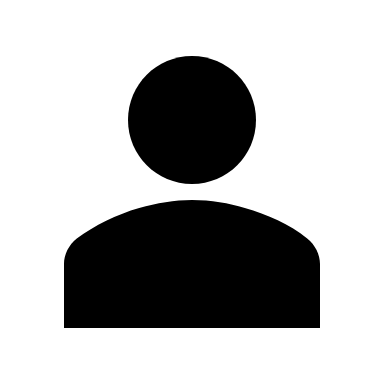 คณบดี
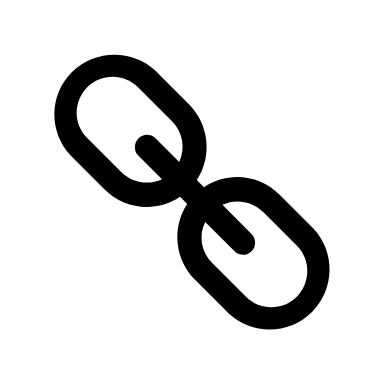 สำนักวิชาการบัญชีและการเงิน
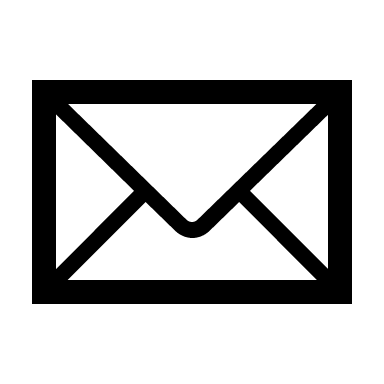 มหาวิทยาลัยวลัยลักษณ์
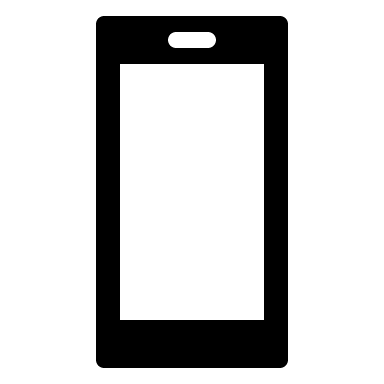 17